Taníttatás programok2019 szeptembertől
Miért takarékoskodunk?
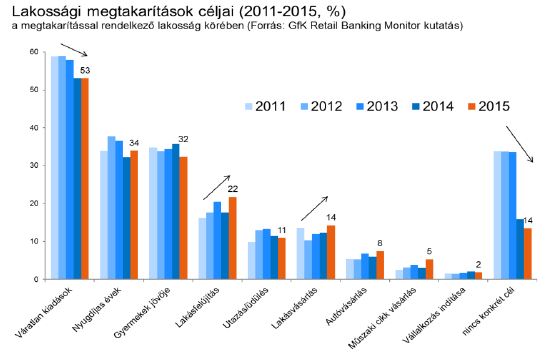 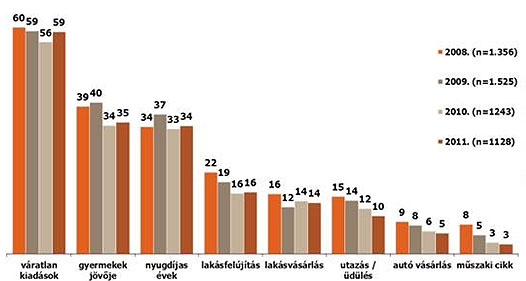 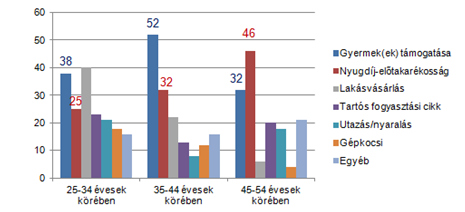 Váratlan kiadás
Nyugdíj
Gyermekek taníttatása
Lakás vásárlás és felújítás
Jövőtervező
Taníttatás Programok
* 2 %  hozam es 4%  index kalkulációval
Személyre szóló kötvény
______________________ jövőbeni terveinek megvalósítását segítő biztosítás.
______________________ tanulmányainak finanszírozására.
______________________ életkezdésének finanszírozására.
István
Katalin
Sándor és Klára
FE felület
Csomagajánlat és változtathatóság
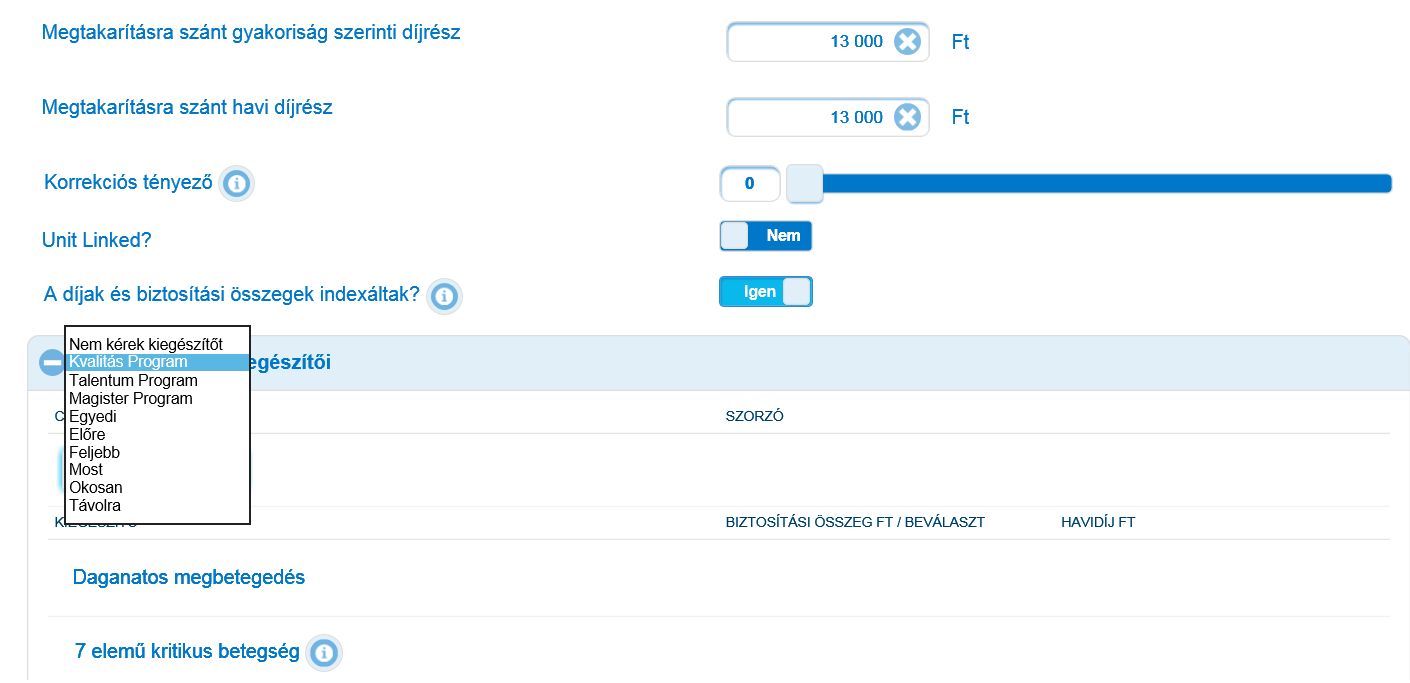 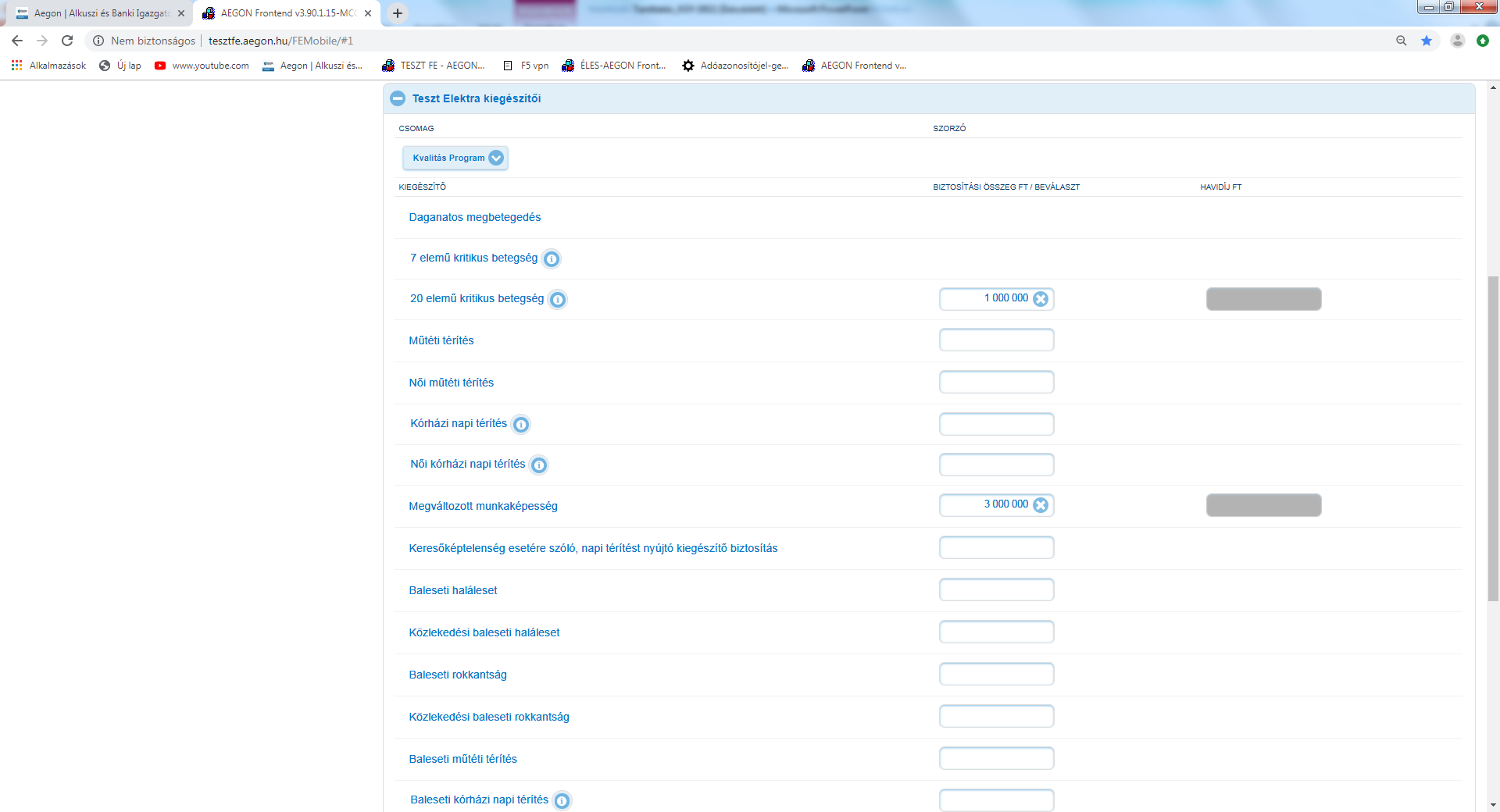 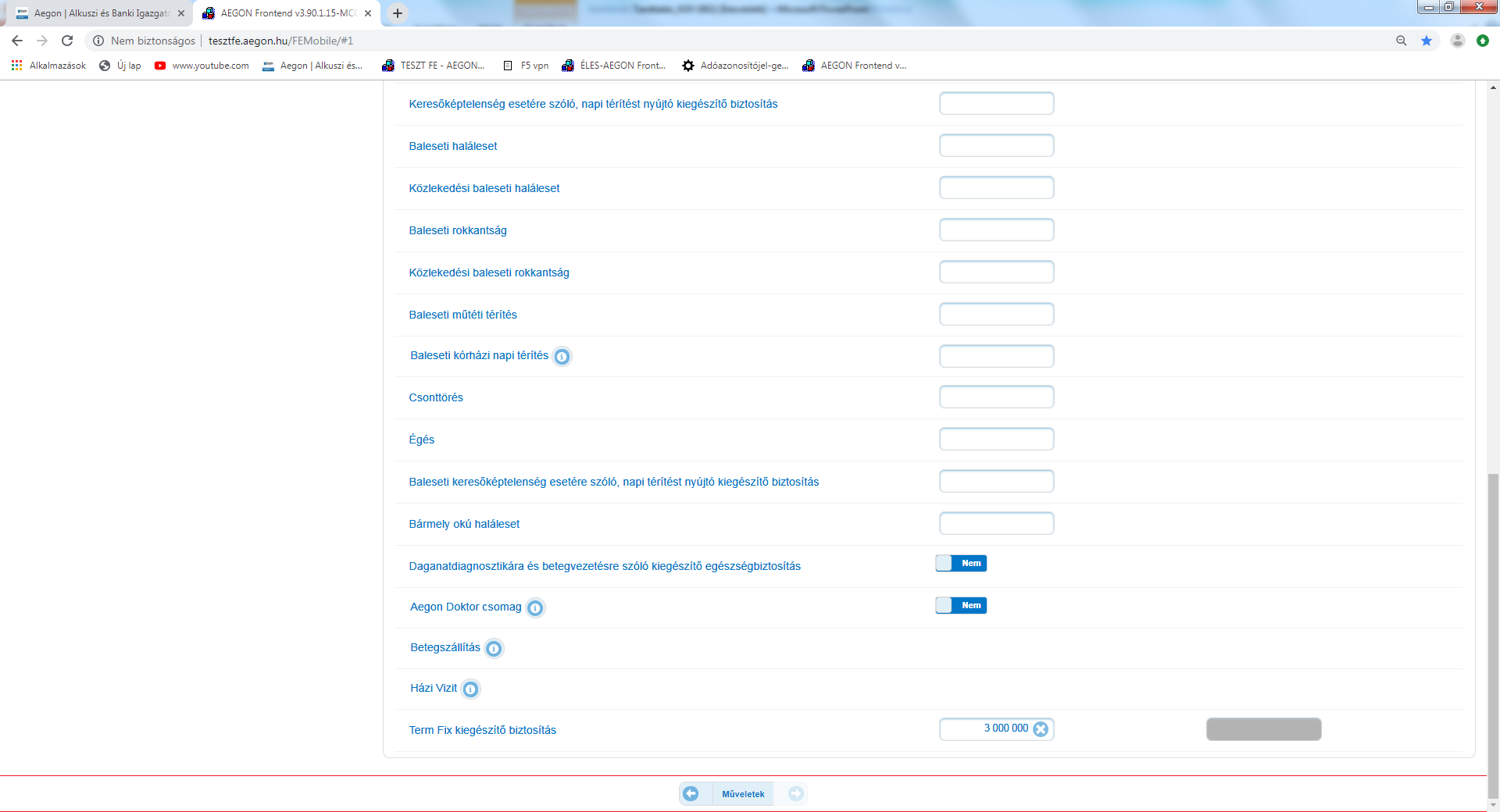 Névre szóló cél megjelölhető
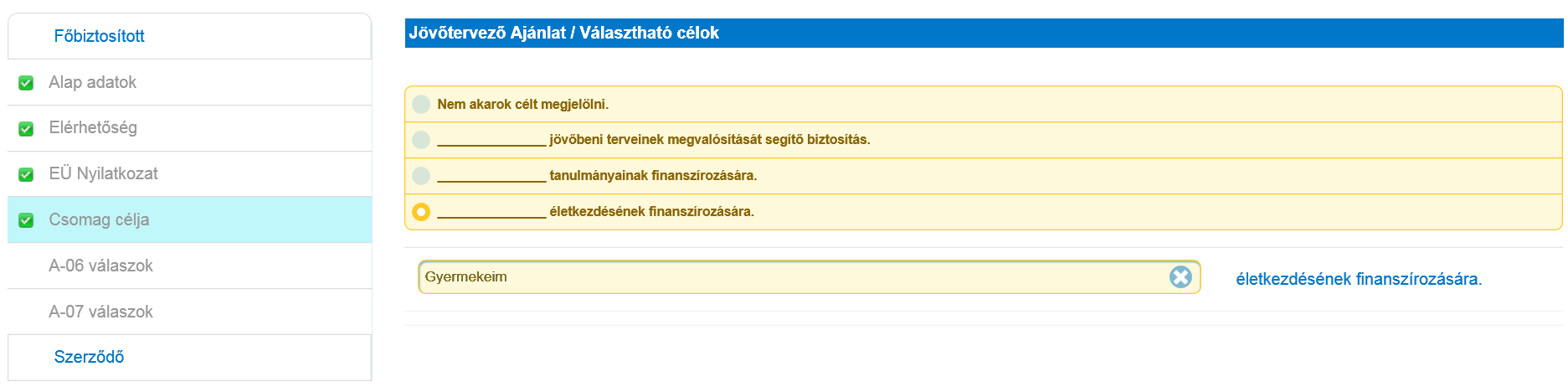 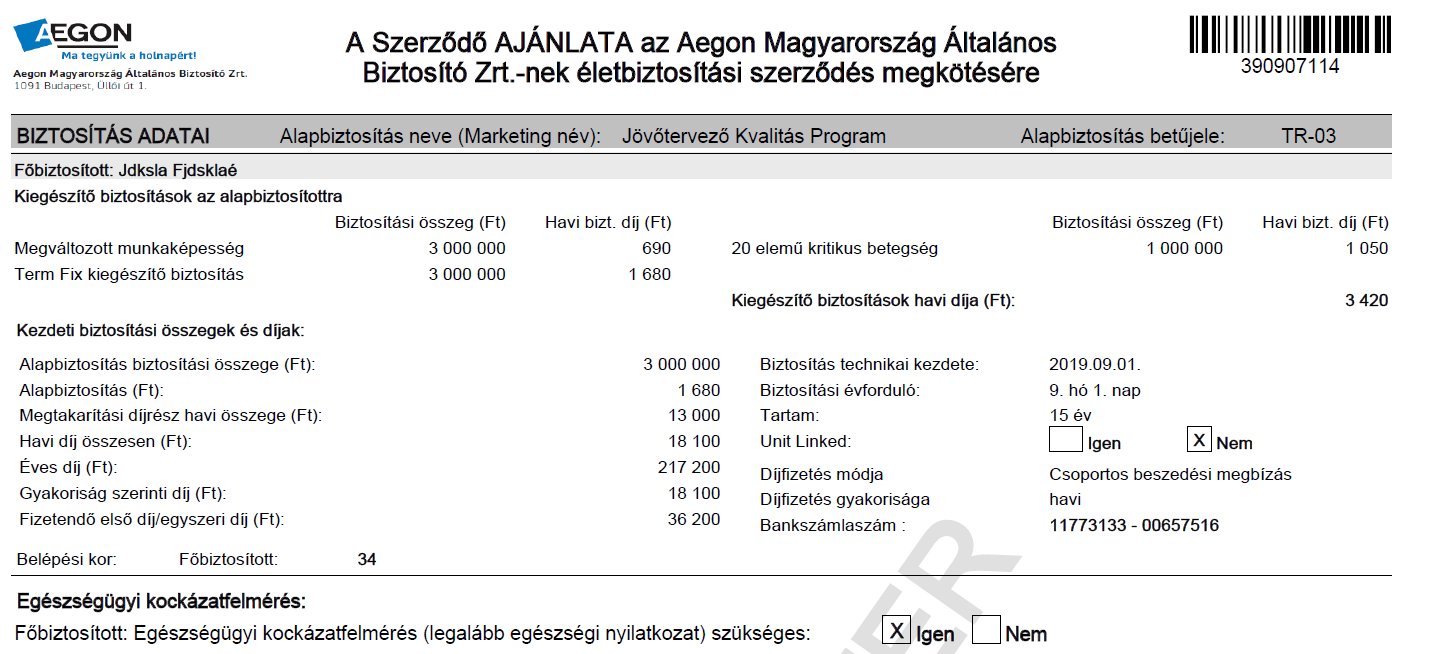 2019. szeptember
Értékesítési segédanyag
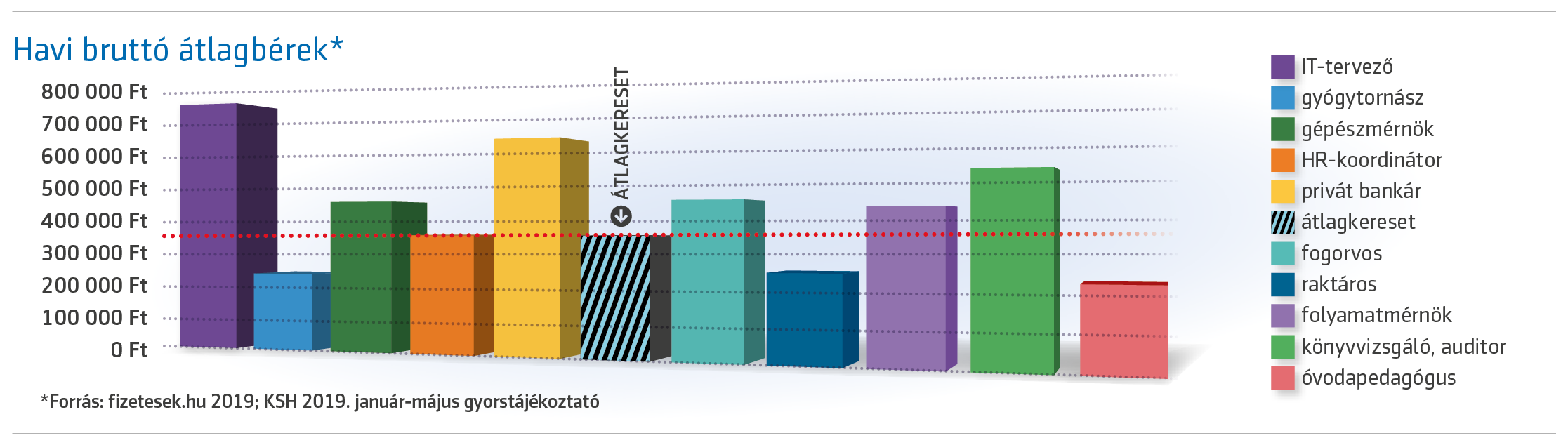 Értékesítési segédanyag
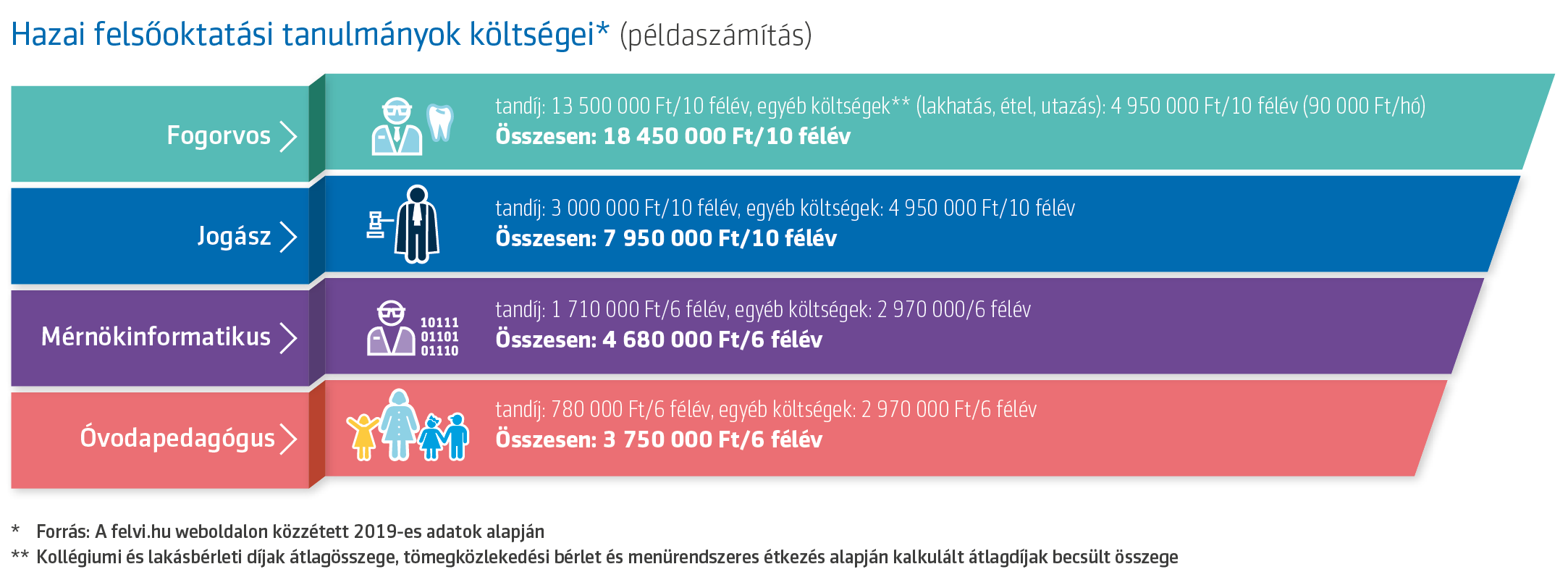 Értékesítési segédanyag
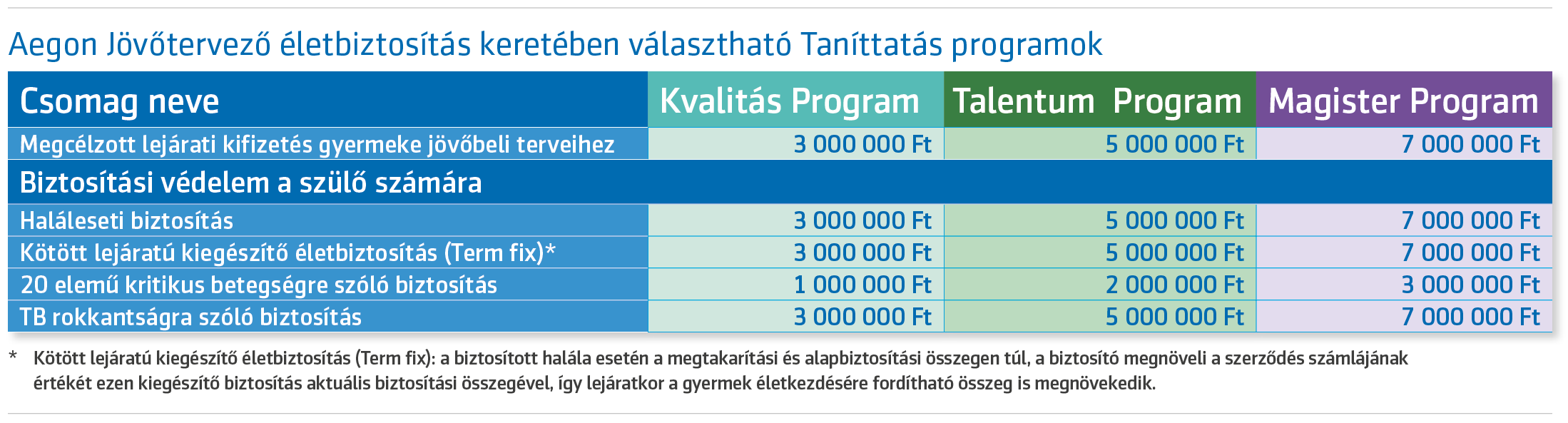 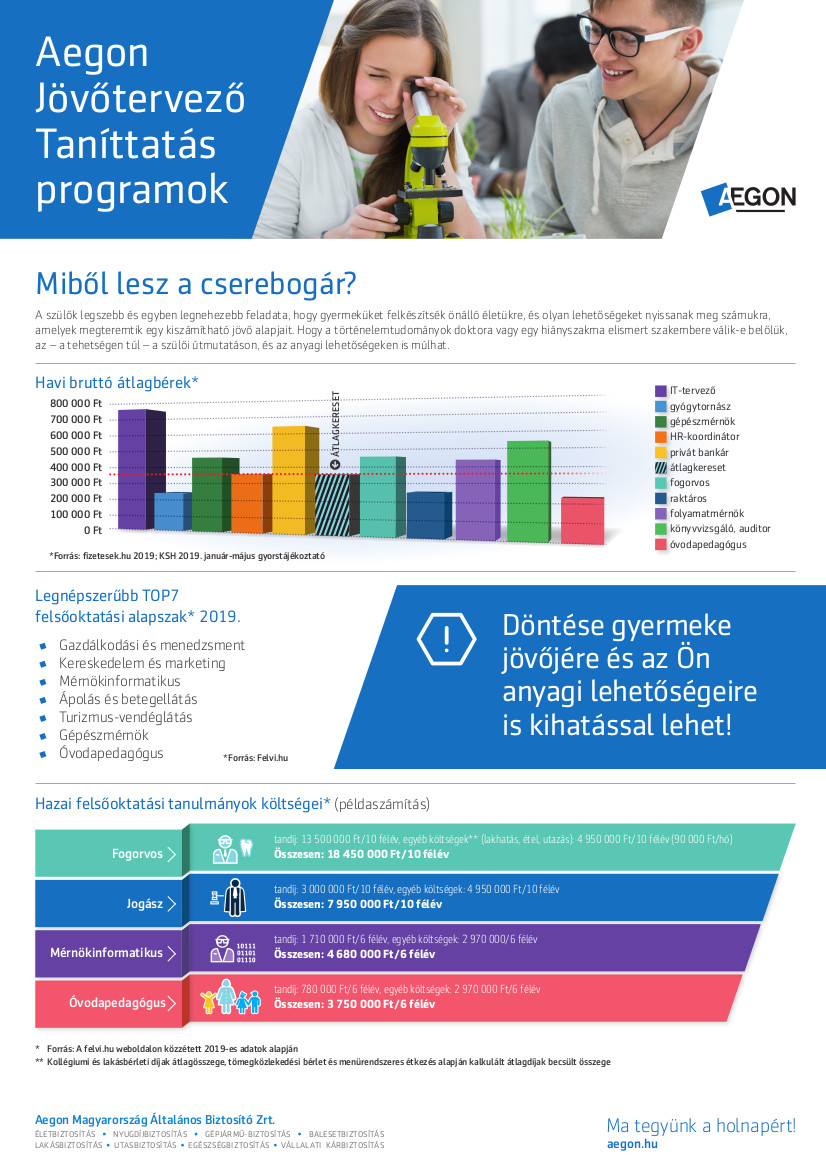 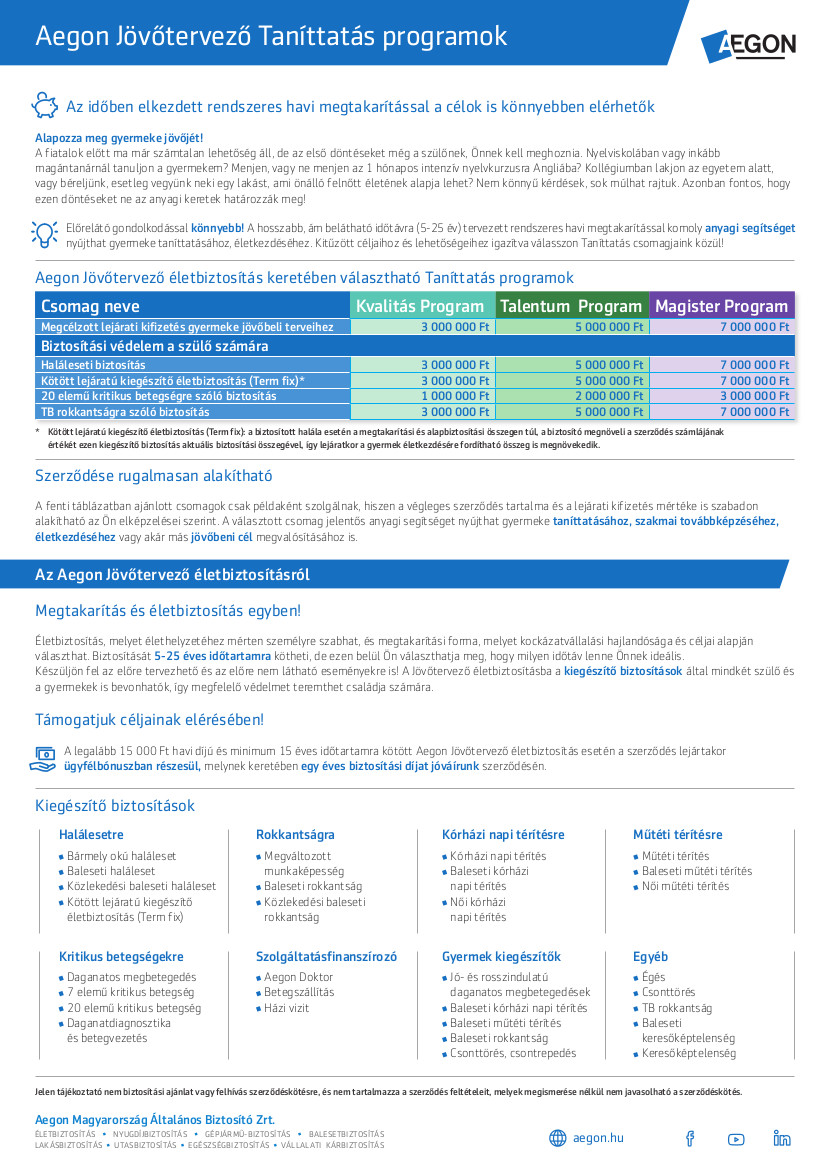